Python notebooks
Programmeren “in de cloud”


Niek Schultheiss – Zaanlands Lyceum, Nikhef
Tom Kooij – Coornhert Gymnasium, Nikhef

WND, 15 December 2017
Programma
Wat is HiSPARC?				(1min)
Waarom een Notebook?			(3min)
Wat is een Python Notebook?		(5min)
“In de cloud” hoe en wat			(5min)
Aan de slag
HiSPARC = Netwerk van scholen
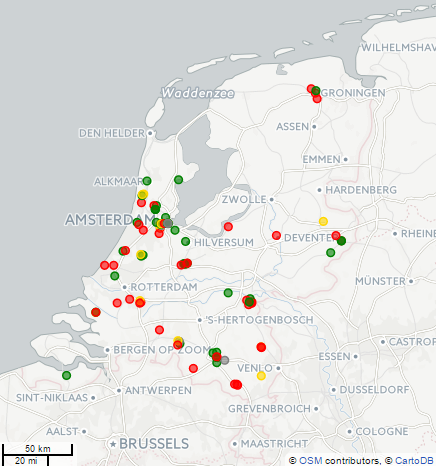 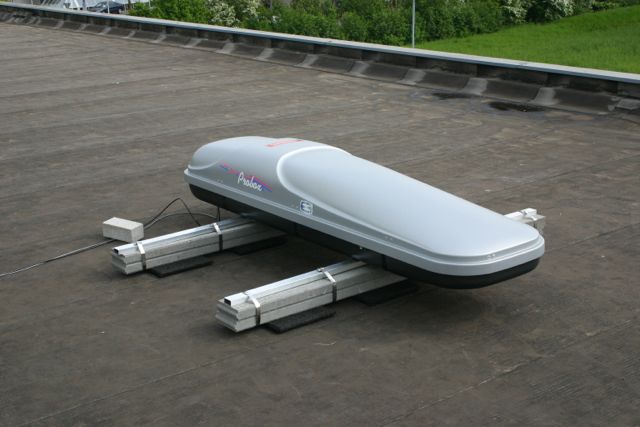 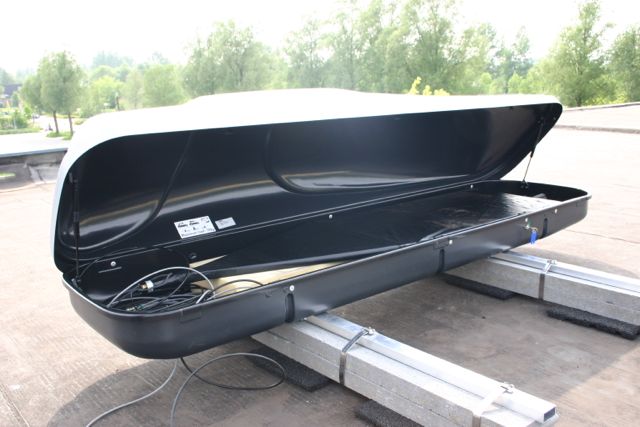 Hisparc.nl
Station
2 of 4 detectoren, GPS + computer.
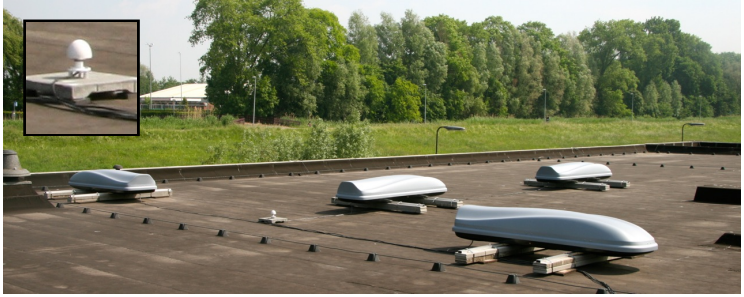 HiSPARC data gebruiken:
HiSPARC data gebruiken, onderzoeken:
Downloaden van data.hisparc.nl
Verwerken
Resultaat presenteren

Excel?
			Python?
	Verschillende bestanden? 
		Hoe?			Wat?
Waarom een notebook?
(een notebook is in deze context niet een ander woord voor laptop)
Doel: Leerlingen verwerken/analyseren meetgegevens van eigen station en/of netwerk.

Excel: bekend maar beperkt

Python: Hoge drempel
Wat is een notebook
Een notebook is een document dat zowel uitvoerbare programmacode en tekst, figuren, e.d. bevat.

Data + code + uitvoer + toelichting in één document.
Demonstratie notebook
http://docs.hisparc.nl/infopakket/
Notebook 01: Data retrieval
Notebook software
Document is een webpagina. Software is een webbrowser.

Webpagina wordt gemaakt door notebook server:  jupyter notebook
Jupyter notebook
Op eigen computer of “in de cloud”:
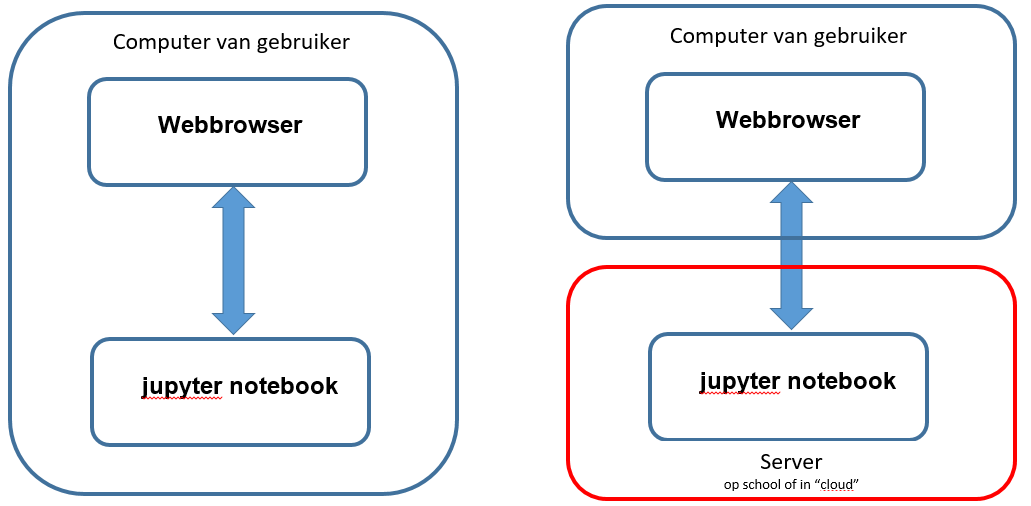 In de cloud
JupyterHub :	Persoonlijk, persistent	
Inlognaam nodig.
Voordeel: Gegevens (data, werkomgeving) blijft bewaard.
Nadeel: Inlog aanmaken is handmatig en kost tijd.
Doel: PWS, geinteresseerde leerlingen
BinderHub:	Geen inlog, tijdelijk
Individuele werkomgeving, zonder inlog
Voordeel: “Druk op de knop” 
Nadeel: 
Doel: Groep/klas leerlingen
JupyterHub
https://hub.hisparc-nikhef.surf-hosted.nl/
https://goo.gl/q7cdgP
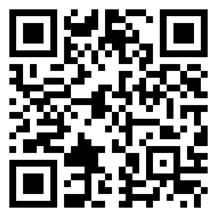 HiSPARC data verwerken
Richtingsreconstructie op een sterrenkaart (artikel NTvN dec 2016)
Extra…
Hierna volgen extra sheets voor eventuele vragen e.d.
Wat meet een station?
Zie ook:
infopakket (docs.hisparc.nl)
Powerpoint: Introductie HiSPARC: 
  HiSPARC in de les (docs.hisparc.nl)
Thesis David Fokkema:  The HiSPARC Experiment
RouteNet: detector en fluorescentie. (docs.hisparc.nl)
Een station meet showers (EAS)
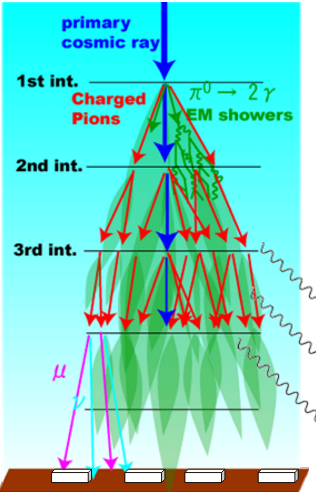 Een detector (skibox) meet tientallen muonen per seconde: singles.
Eens per drie seconde meten meerdere detectoren van een station tegelijkertijd een of meerdere deeltjes: event
Singles: muonen
Events: elektronen/muonen

	 








Infopakket: “airshowers, events en coincidenties”
In de skibox: Scintillator/PMT
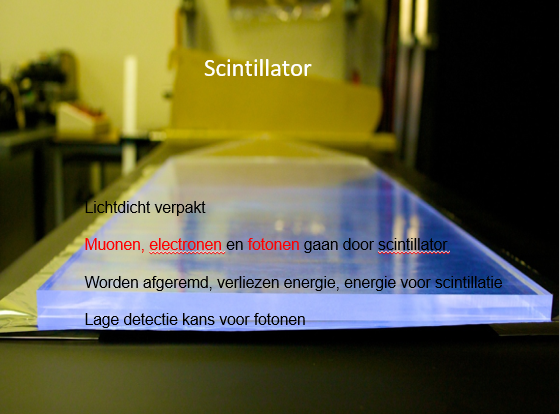 Meer info: RouteNet ‘detector’ en ‘fluorescentie’
Data centraal beschikbaar:data.hisparc.nl
Trace: ADC vs tijd
Trace: pulshoogte
Het grootste (negatieve) signaal van de trace is de pulshoogte:
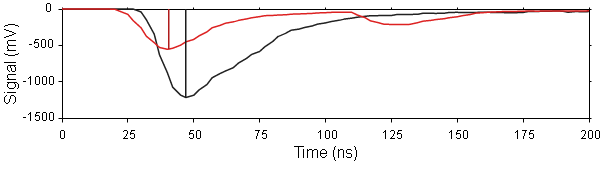 Trace: pulsintegraal
De pulsintegraal is een maat voor het aantal deeltjes:
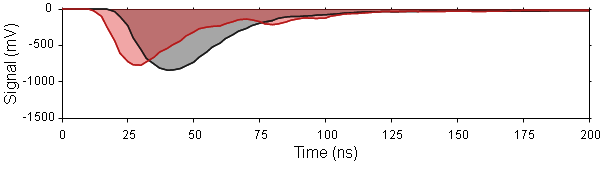 Pulsintegraal histogram
Elke dag beschikbaar op: data.hisparc.nl
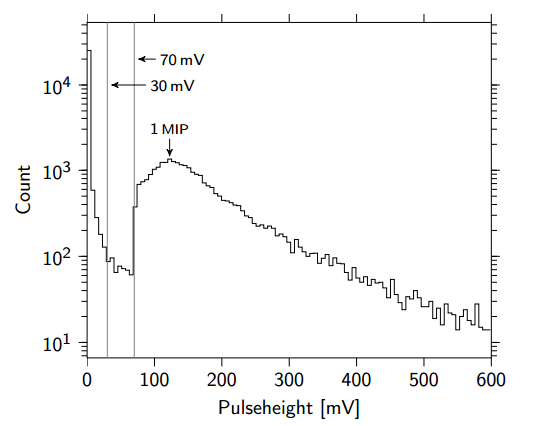